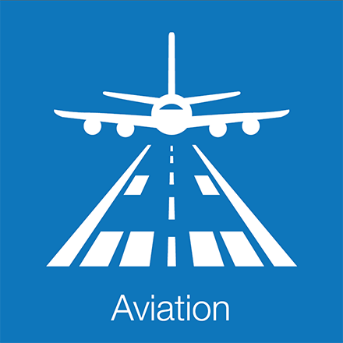 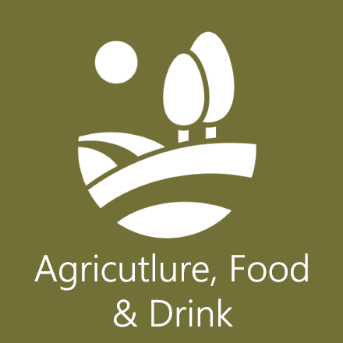 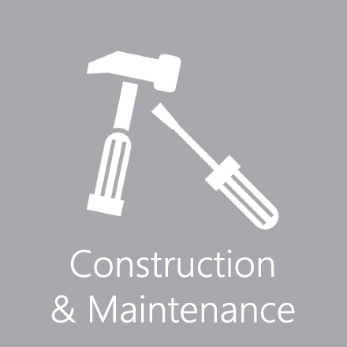 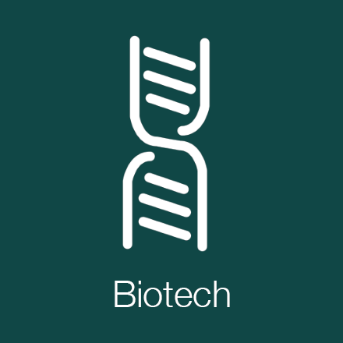 Work & Skills in Suffolk
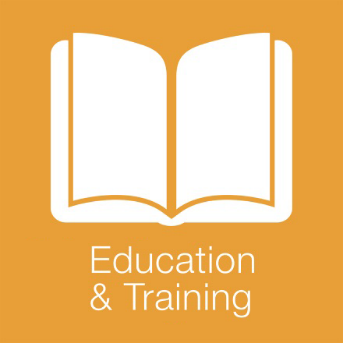 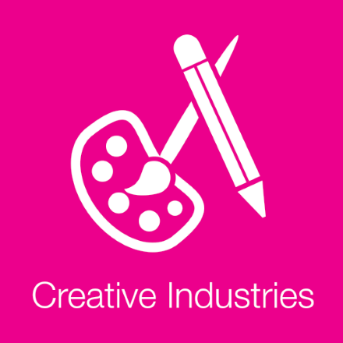 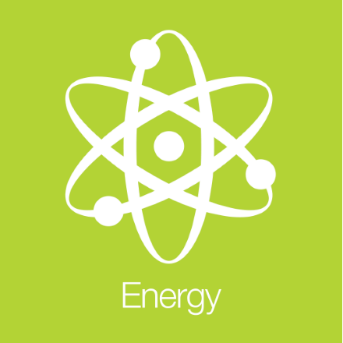 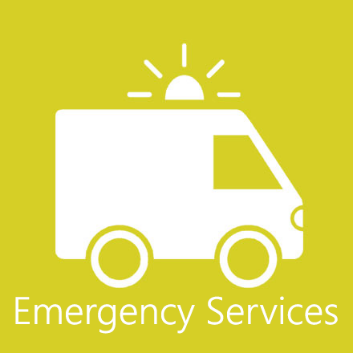 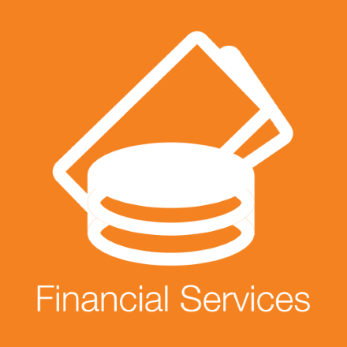 Information for young people aged 11-19
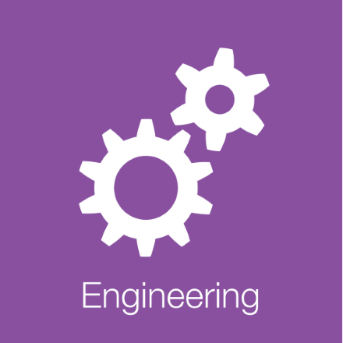 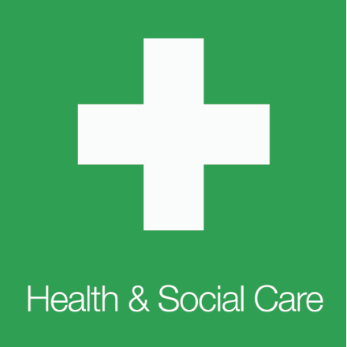 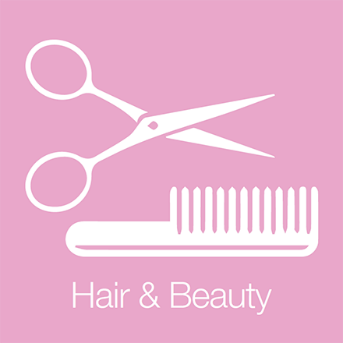 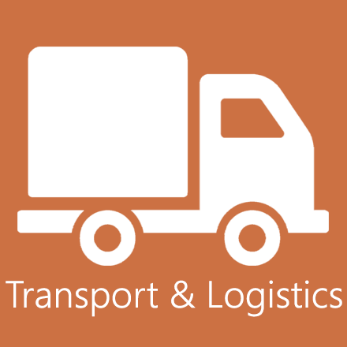 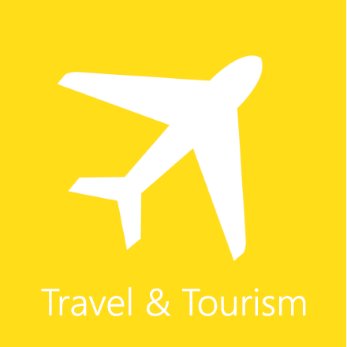 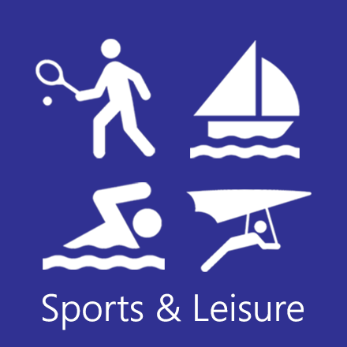 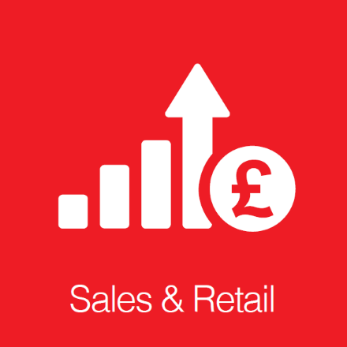 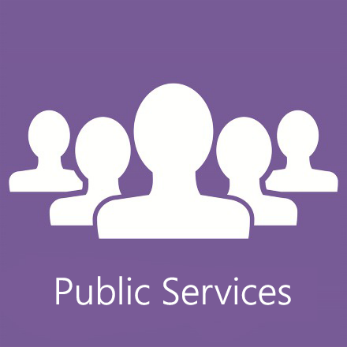 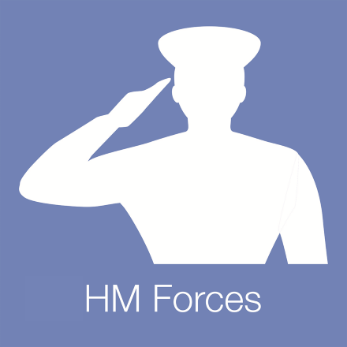 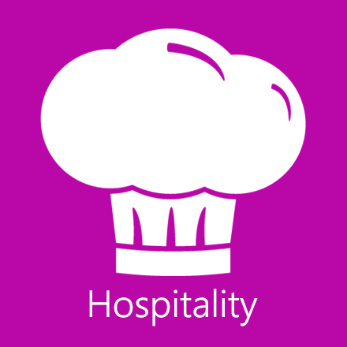 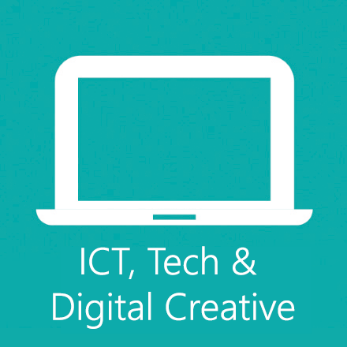 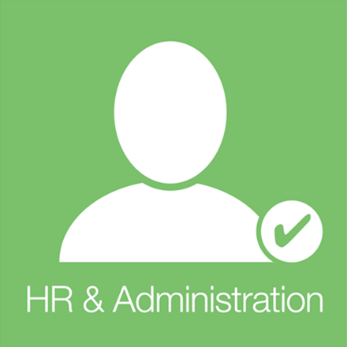 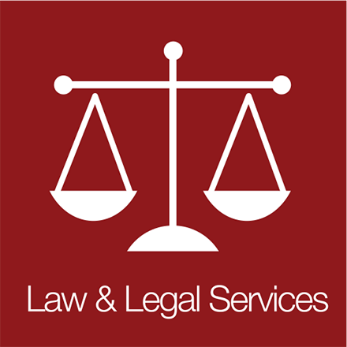 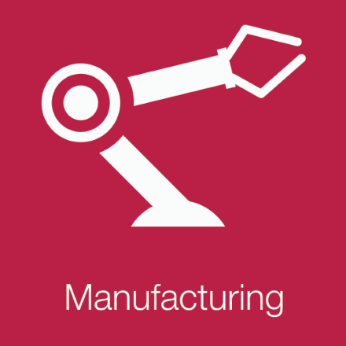 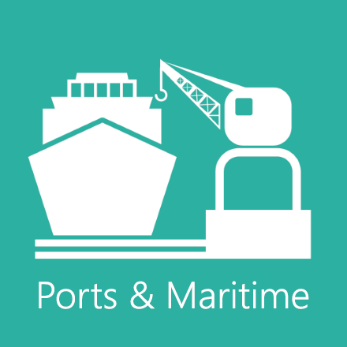 [Speaker Notes: Draw students’ attention to the logos at the bottom.
The ppt has been provided by SCC
We will be using icanbea to support Insight into Industry
Information given throughout about the world of work is provided by our LEP – Local enterprise partnership]
The world of work - the future is now!
Facts
New job roles are being created all the time 
New technologies are being developed all the time 
Some of the biggest companies in the world didn’t exist 10 years ago!
The world is getting smaller – there’s competition from around the world
People are living longer – requiring more health and social care
We must protect the environment – greener technologies needed
You will at least need qualifications at Level 2 and 3 or higher
															…
To plan your future career you have to look at the trends today!
[Speaker Notes: Ipswich is home to 15685 businesses. Out of the estimated 1658, 636 new companies have been created in the city so far this year.]
How will we be working?
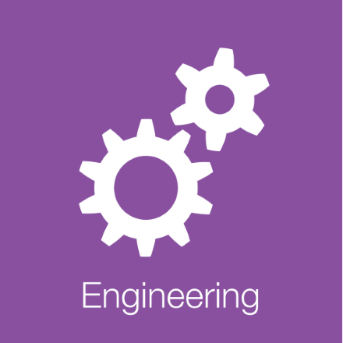 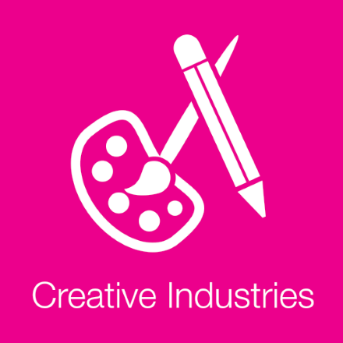 …
The Future
Flexible hours
Fixed term contracts
Freelance
Shift work
Remote working
Portfolio career
Self employment
Gig economy
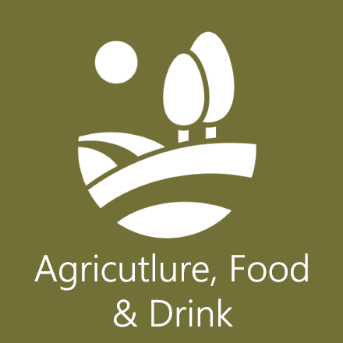 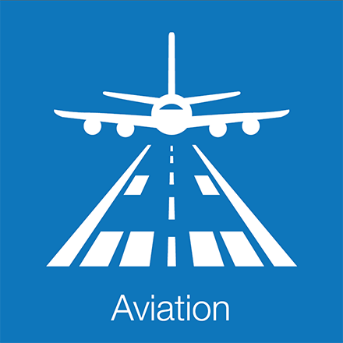 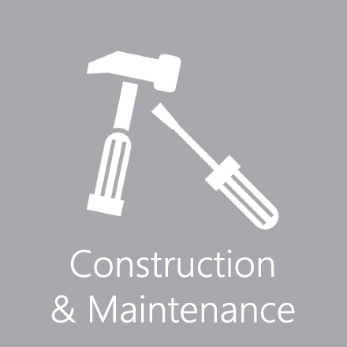 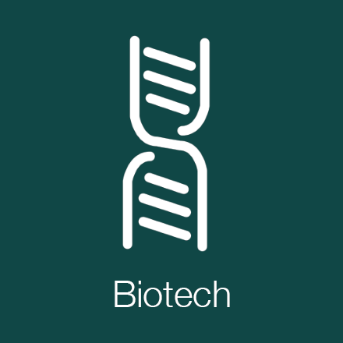 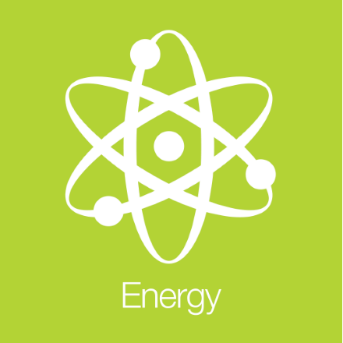 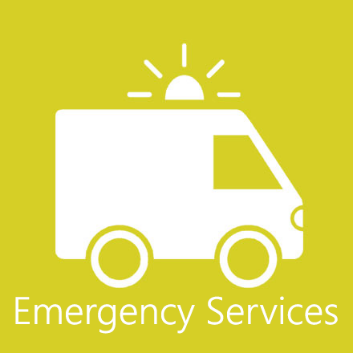 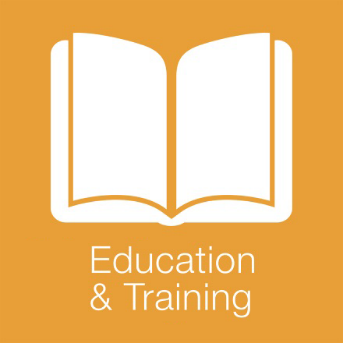 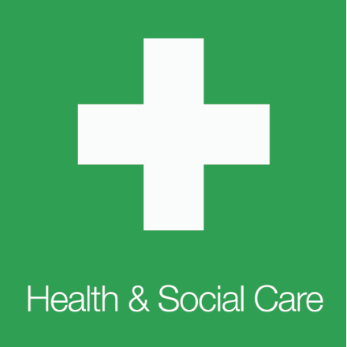 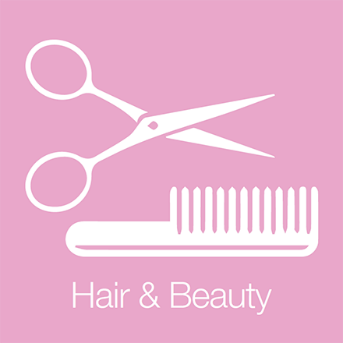 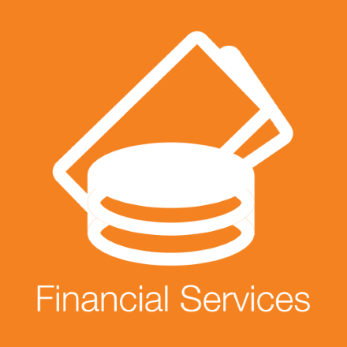 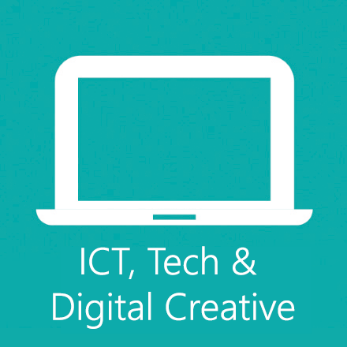 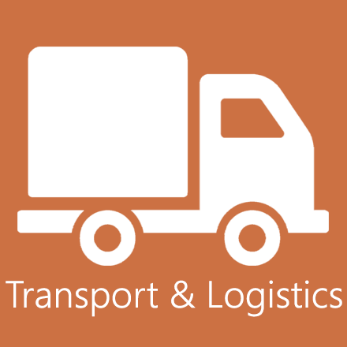 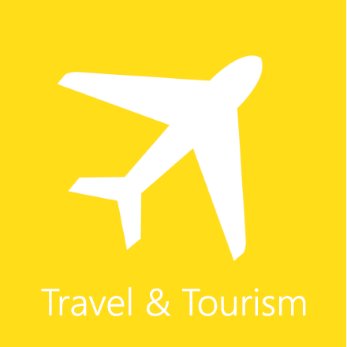 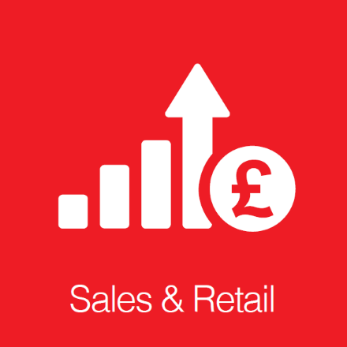 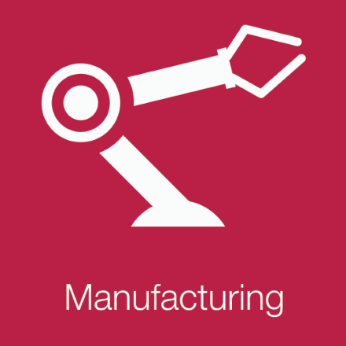 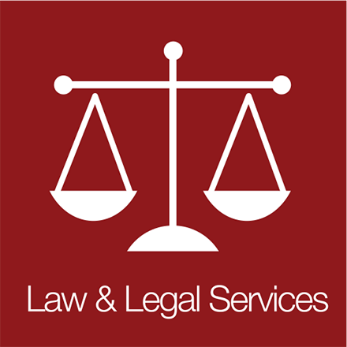 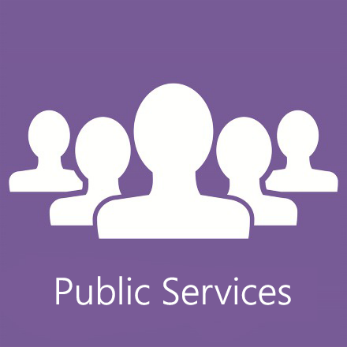 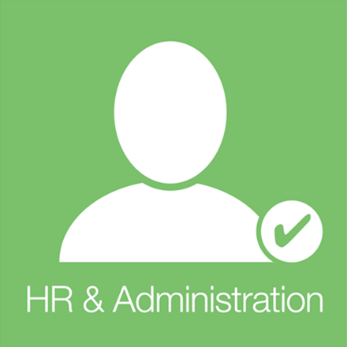 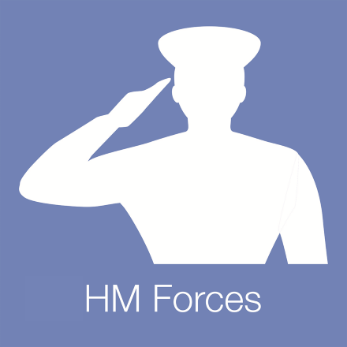 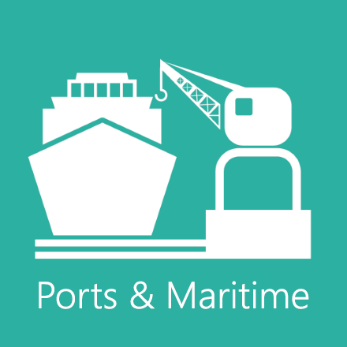 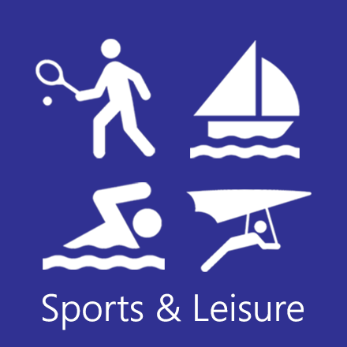 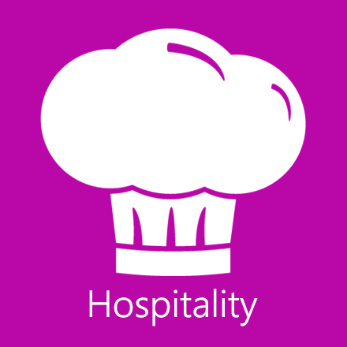 [Speaker Notes: Ask students to suggest who might be working these ways and what are the pros and cons?

The gig economy = workers in the gig economy are classed as independent contractors.
That means they have no protection against unfair dismissal, no right to redundancy payments, and no right to receive the national minimum wage, paid holiday or sickness pay.
In the gig economy, instead of a regular wage, workers get paid for the "gigs" they do, such as a food delivery or a car journey. 
In the UK it's estimated that five million people are employed in this type of capacity.
Jobs include couriers, ride-hailing drivers and video producers.]
Major employment and growth areas
[Speaker Notes: Note the sectors/industries
We are going to look at the next 5 more closely]
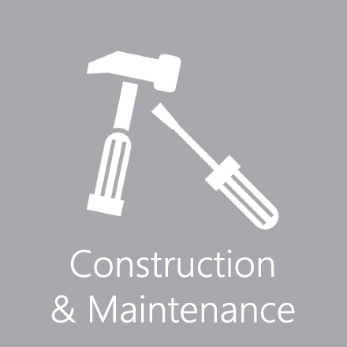 Construction & Maintenance
3970 new people are needed each year in construction in the East of England
117,000 new houses needed in Suffolk & Norfolk by 2026
180 different job roles in the industry
Facts
The Future
Digital skills – BIM (Building Information Modelling), AR (Augmented Reality), VR (Virtual Reality)
In Demand
Smart buildings | Green skills | Offsite construction
Electrical | Plumbing and heating | Painters and Decorators | Civil engineers | Technicians | IT | Labourers
[Speaker Notes: How many people are self-employed?
How many new jobs are there in the east of England each year?
What is the future?]
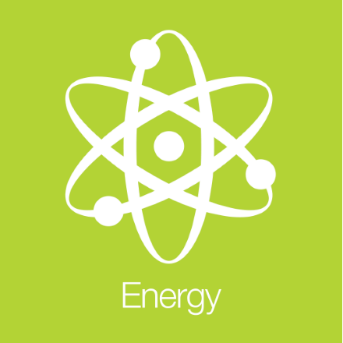 Energy (including Renewables)
Suffolk is at the forefront of low carbon energy production with many new and established companies
12,000 currently employed in energy
5000 wind turbines to be sited off our coast
5600 potential jobs during Sizewell C construction 900 permanent
Facts
The Future
Skilled people with qualifications at level 4 and above
Growing technologies | Energy from Waste | Solar power | more Wind farms | Nuclear (Sizewell C)
In Demand
oil and gas | wind and wave power | nuclear | bio energy |sustainable construction | carbon capture
[Speaker Notes: What is in demand?
Is  Suffolk the largest Centre for Energy in the UK?]
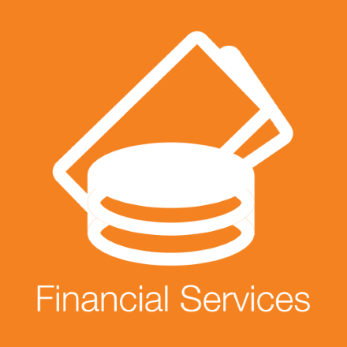 Financial Services
Suffolk one of the largest finance and insurance sectors in the UK outside London
Facts
The Future
Good communicators | modern language skills | strong IT skills | customer services | accountants | legal professionals
New technology – new jobs: artificial intelligence | cyber security | e-commerce | big data management | actuaries
In Demand
Banking | Risk | Pensions| Global trade| Investment |Statistics | Insurance | Sales | Analytics
[Speaker Notes: What is in demand? Why do you think you need modern language skills?
What is the future?]
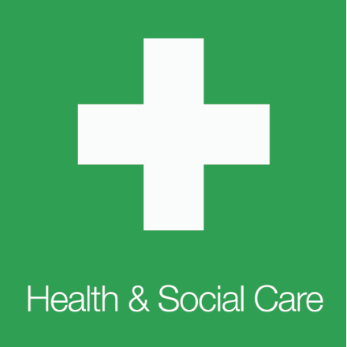 Health & Social Care
71,400 people employed in Suffolk and Norfolk
Predicted 33% growth for full time workers in Health & Social care by 2030
2nd largest employment sector in Suffolk
350 different careers within the NHS
Facts
STEM!Science|Technology|Engineering|Maths
The Future
Midwives | Mental Health Workers | Social Workers | Dental Nurses |  Bioscientists | Paramedics…
In Demand
Genetic engineering | bionic body parts | Care Bots | Predictive Medicine…
People getting older  disabled people living longer  new technologies = increased demand in the sector
[Speaker Notes: How many different careers are there in H&SC?
Who are in demand?]
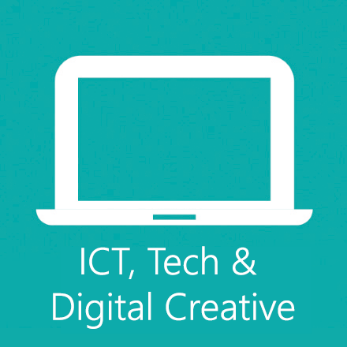 ICT, Tech & Digital Creative
Suffolk is home to 1400 ICT companies
Tech is expanding 2.6 times faster than the rest of the UK economy 
Major growth sector for Suffolk
Facts
The Future
Big data analysts | Software programmers | Special effects designers | Games designer | Photonics | Cloud Computing
In Demand
Satellites | Sensors | Climate research | Space exploration
Computing | Wireless technologies | Cyber Security |Space | Data organisation |Social Media | Games
[Speaker Notes: Which jobs are in demand?
Is this a major growth sector for Suffolk?]
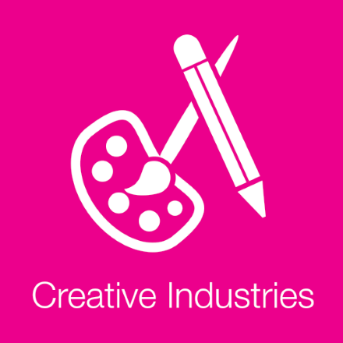 Creative Industries
Major growth sector in Suffolk
2million jobs in the industry in UK 75% outside London
Developing new jobs faster than any other industry
Facts
Games Designers | Digital Special Effects experts | Animators | Film and TV production roles…
The Future
In Demand
Digital Digital Digital…
Design | Fashion | Gaming | Film | TV | Marketing | Graphic Design | Drama | Music | Art …
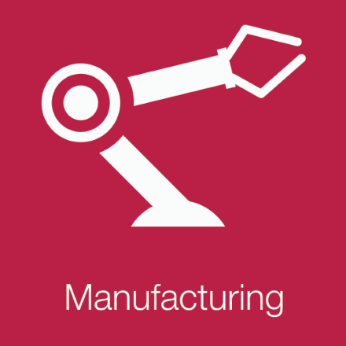 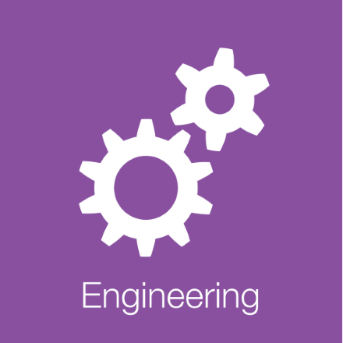 Manufacturing and Engineering
Engineering generated 23% of the UK’s turnover in 2018 which is worth £1.23trillion
35,000 employed in advanced manufacturing in Suffolk
203,000 people in the UK with Level 3+ engineering skills will be needed every year to meet demand through to 2024
Facts
Desperately seeking girls!
The Future
Young people researching and designing new products | Physics students | double the number of apprentices
Precision engineering | clean tech | agri-tech | food processing |marine | advanced technology | aviation | bio-med technology
In Demand
IT Skills | Digital design | motor sport | aerospace | clean tech | innovation | consumer electronics
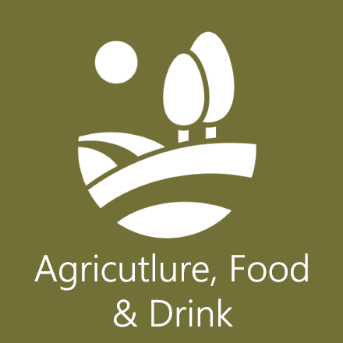 Agricultural, Food & Drink
Over 5500 companies in Suffolk
British Farming provides 50% of the food eaten in the UK
One of the most technologically advanced sectors
Employs over 4million people in the UK
Facts
The Future
Young people needed to join the food and drink sector | Food technologists | quality technicians | microbial scientist and lots more
In Demand
New roles for social responsibility and sustainability
Grow it | invent a recipe | make it | taste it | quality control | pack and distribute
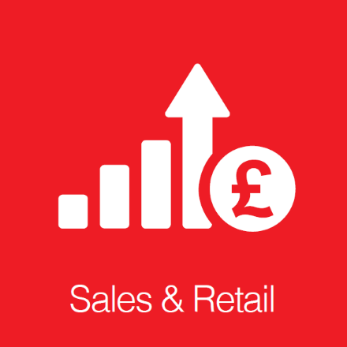 Sales & Retail
32,500 people employed in Suffolk
Over 50% of all retails sales are expected to be online by 2028
Largest private sector employer in the UK
Facts
The Future
Sales roles | graduates | entrepreneurs
Online shopping | e-commerce merchandiser | digital marketing | user experience (UX) designer | Social media manager
In Demand
Buying | Merchandising | Marketing | Stock control | Logistics | Sales | Customer Service
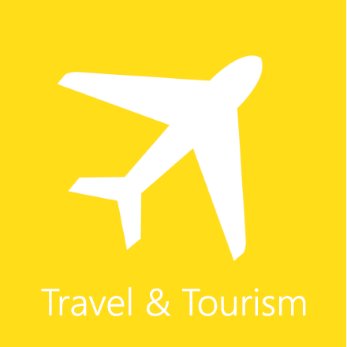 Travel & Tourism
27,000 jobs in Suffolk
26.5 million visitors worth 1.75bn to the local economy
1.3 million people in UK needed by 2024
Facts
The Future
Chefs | front of house roles | graduates in leadership and management
In Demand
Digital marketing | online apps | rising standards
Food and drink | Festivals |Heritage coastline | Nature Reserves | Maritime activities | Galleries | Museums
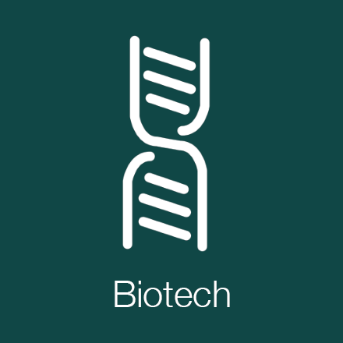 Bio Tech
36 Biotech companies in Suffolk
1000s of new jobs to be created in next few years
Growing and ageing population leading to increased need for medical research
Facts
The Future
Intellectual property roles | Microbiologist | Researchers
In Demand
Food and energy security | Connecting computing to biology and medicine | Environmental changes | Healthy ageing
Life Sciences | Pharmacology | Med Tech | Bio Tech | Agri Tech | Equine animal health
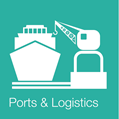 Ports & Logistics
15,000 workers in Suffolk
Felixstowe the largest container port in Britain
1.2 million workers needed by 2022 in UK
Facts
The Future
Drivers | Warehouse management | Customer Services | ICT
In Demand
Global tracking | traffic monitoring | robotics | drones | driverless technology
Importing | Exporting | Transport |Leisure Industry | Tourism | Warehousing | Storage | Shipping
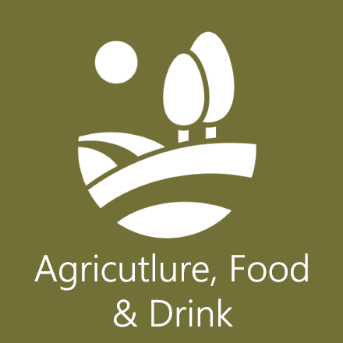 Skills, Skills, Skills…
Skills are as important as qualifications!
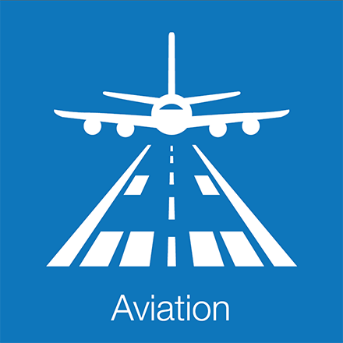 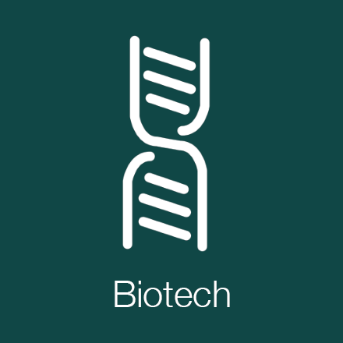 What skills?
How can you show your skills?
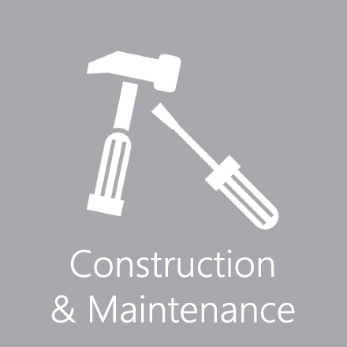 Communication, Literacy and Numeracy
Team working
Problem Solving
Customer awareness
Transferable skills
Join in, express your thoughts, but also listen carefully
Team sport | drama | other activities with others, getting on well with others
Can you think of solutions and how to get there?
Be polite, calm and helpful, listen, understand how to communicate
Skills that can be used in many different types of jobs
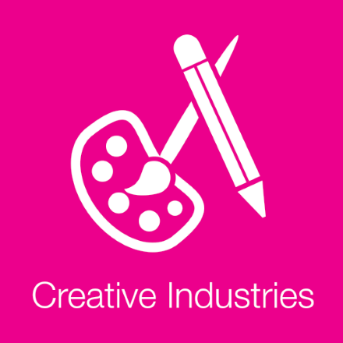 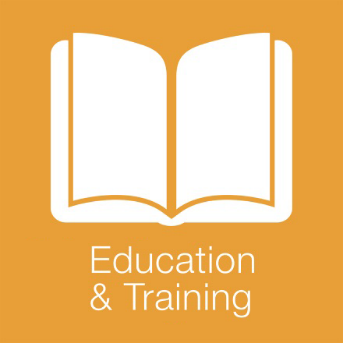 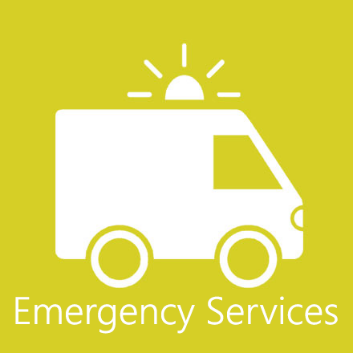 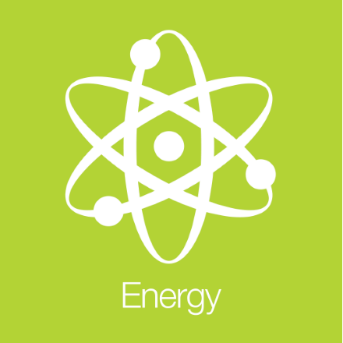 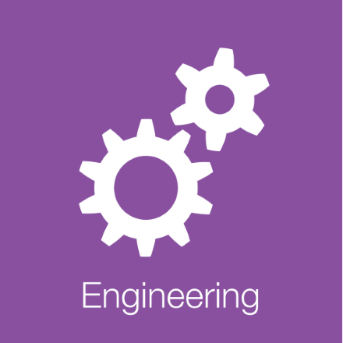 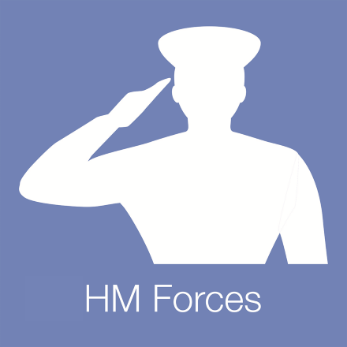 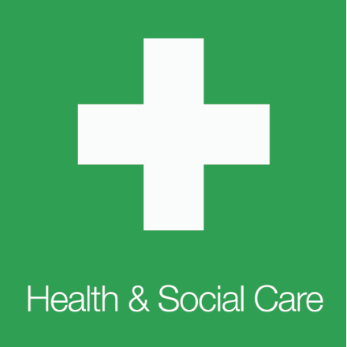 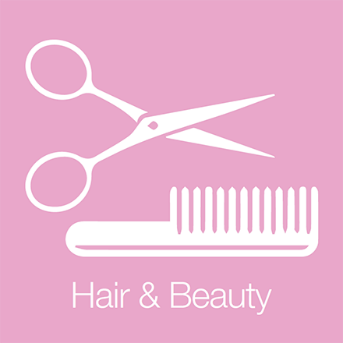 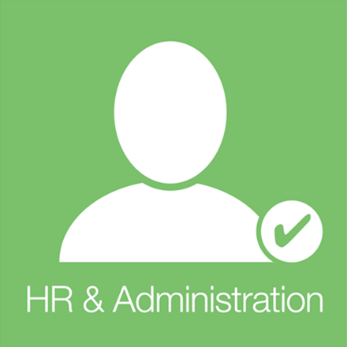 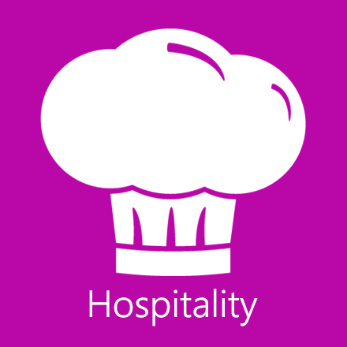 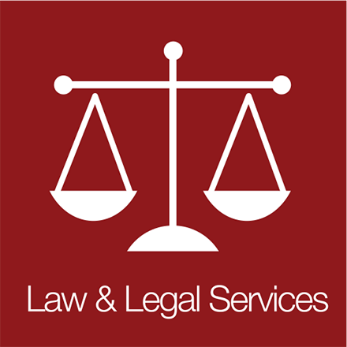 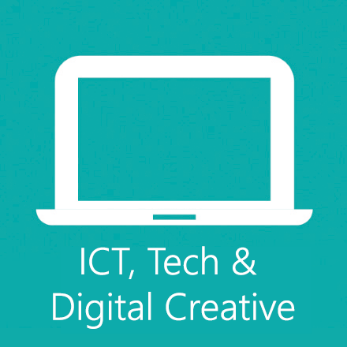 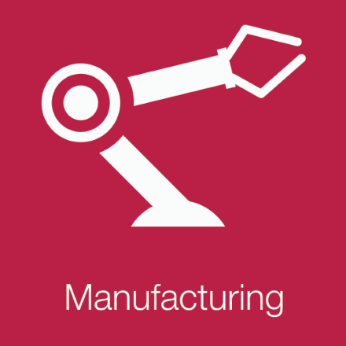 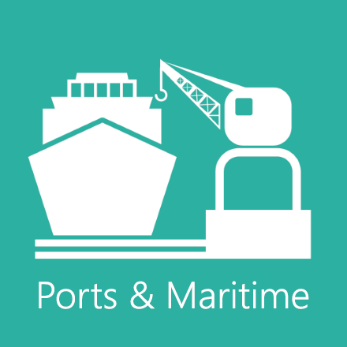 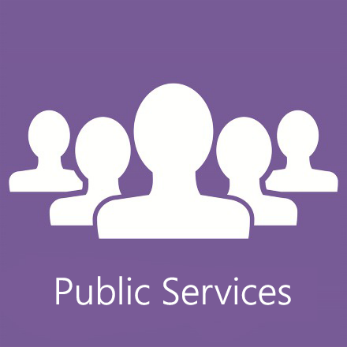 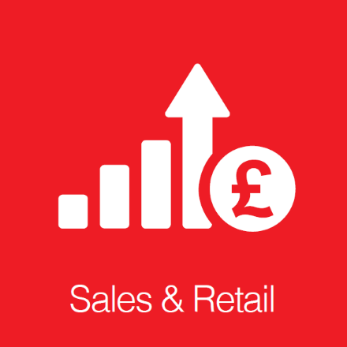 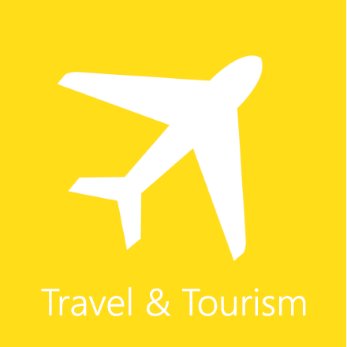 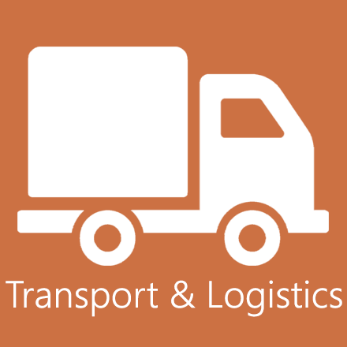 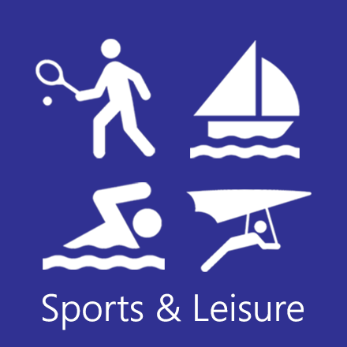 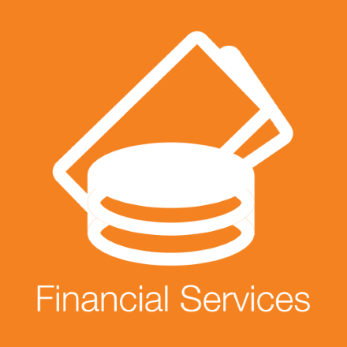 [Speaker Notes: These are the main skills being asked for by employers.
What do we mean by ‘transferrable’ skills?]
What are Employers looking for?
Do your research – go online and find out what the job – and the company - is about
What is expected of you?
How could you fit in?
What are your specific skills?
How do you prepare?
Show initiative, be pro-active
Be keen to learn new skills
Take care in your appearance
Reliability, e.g. be on time
Teamwork – join in, get on with others
Adaptability
What Employers like:
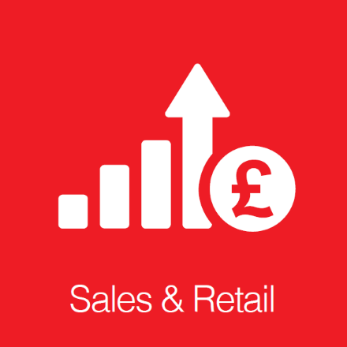 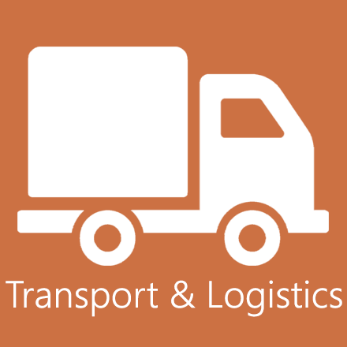 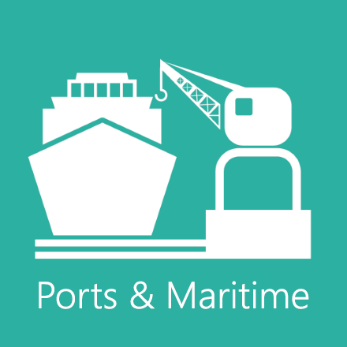 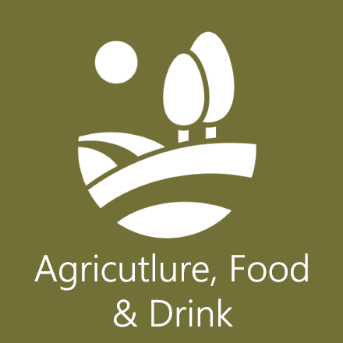 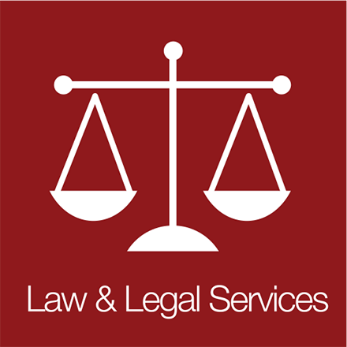 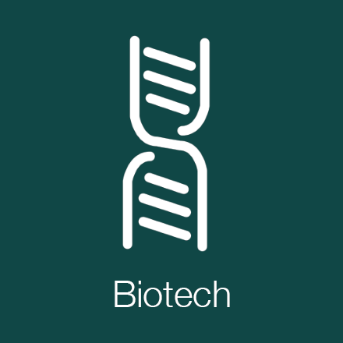 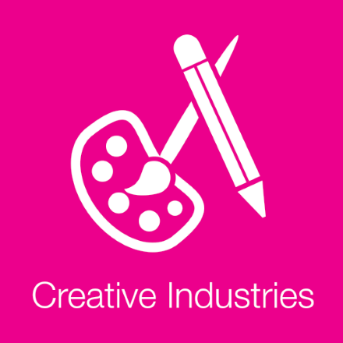 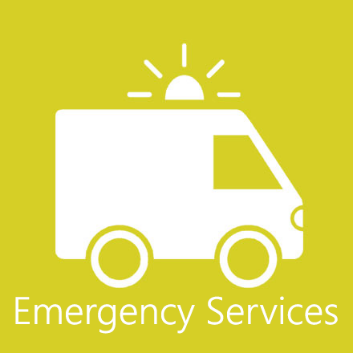 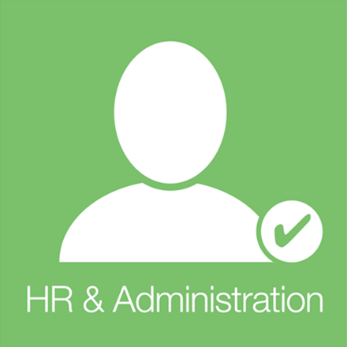 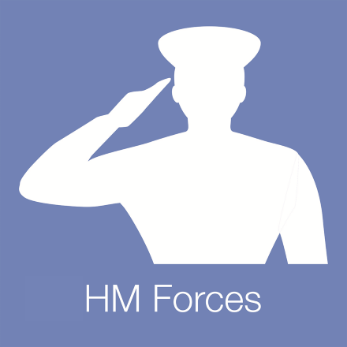 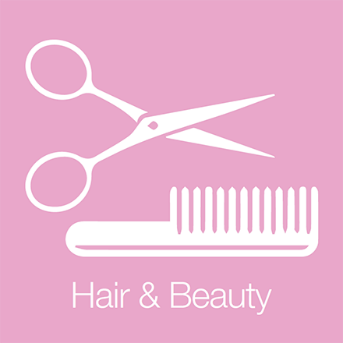 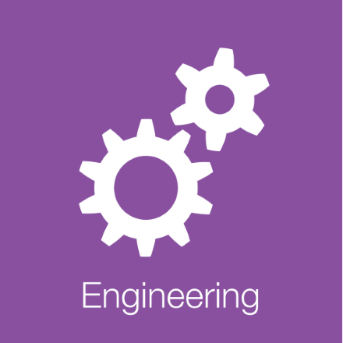 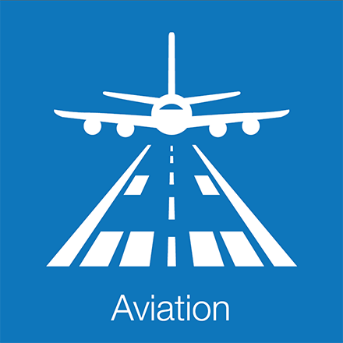 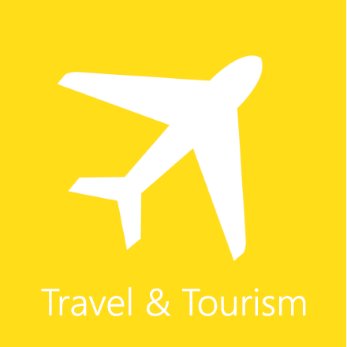 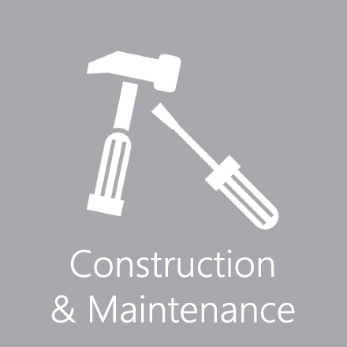 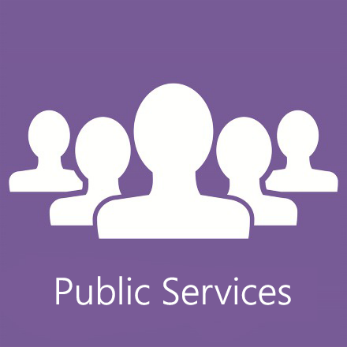 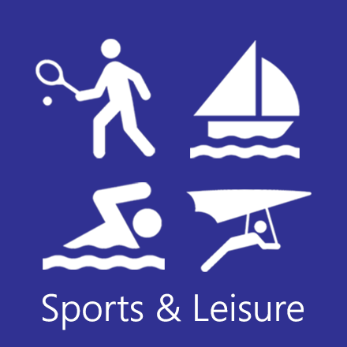 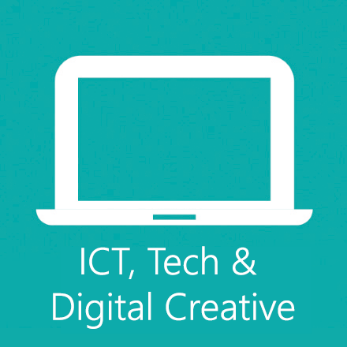 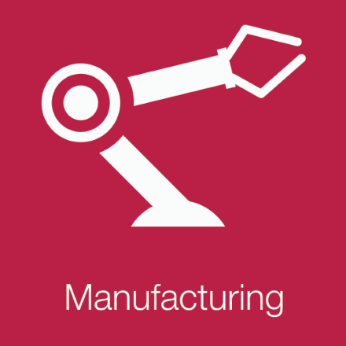 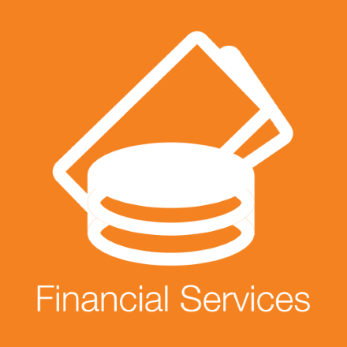 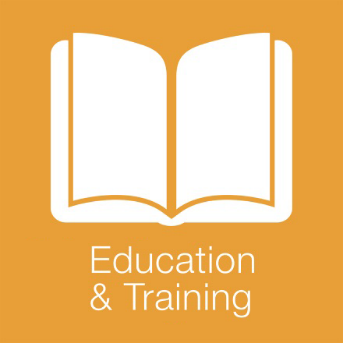 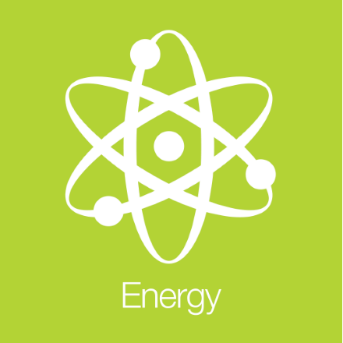 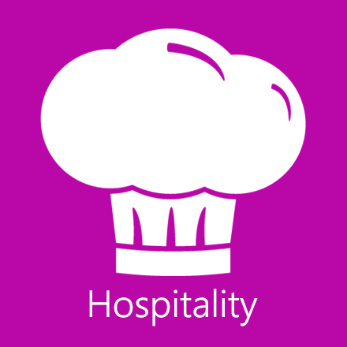 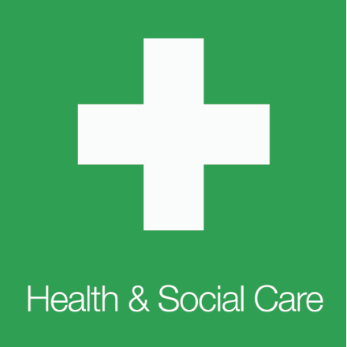 [Speaker Notes: To begin (or continue) your journey into what might be your future we are going to look at the following sectors by carrying out some research

Construction and the Built Environment
Energy
Financial Services
ICT and Computing
Public Services which includes Health & Social Care]
Pathways into work
Academic (A Levels), vocational study or technical learning – all can lead to higher learning – e.g. University or Higher or Degree Apprenticeships.
Further Education
Experience the world of work and learn new skills. Employers are keen on people who have some form of experience in a working environment.
There are lots of opportunities for volunteering. Check out the National Citizen Service and other websites.
Work experience and volunteering
Learning while you are working! Start at 16, 17 or 18 and you can continue onto Advanced, Higher or Degree Apprenticeships.
A Traineeship helps you to develop the skills employers are looking for and is a good preparation for an apprenticeship or further training.
Apprenticeships and Traineeships
Your local College, Jobcentre or MyGo centre can help with gaining new skills and information about disability friendly employers.
For information on what is available in Suffolk go to www.suffolklocaloffer.org.uk
Additional Needs?
[Speaker Notes: When looking at job roles consider what the entrance qualifications are and whether a work placement or volunteering in the sector would be beneficial to you]
Some useful websites…
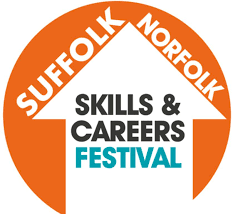 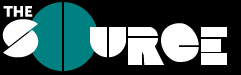 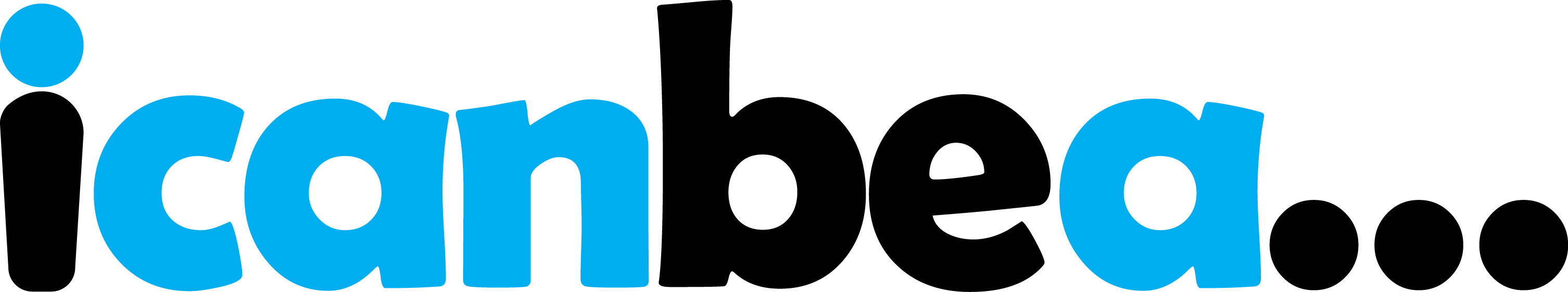 Find out about career
opportunities in Suffolk
and Norfolk
www.icanbea.org.uk
Find out what’s available from
local apprenticeship providers
www.thesource.me.uk/
jobsandcareers/apply-for-anapprenticeship/
The nation’s largest skills and
careers event
https://www.trinityparkevents.co.uk/our-events/suffolk-skills-careers-festival/
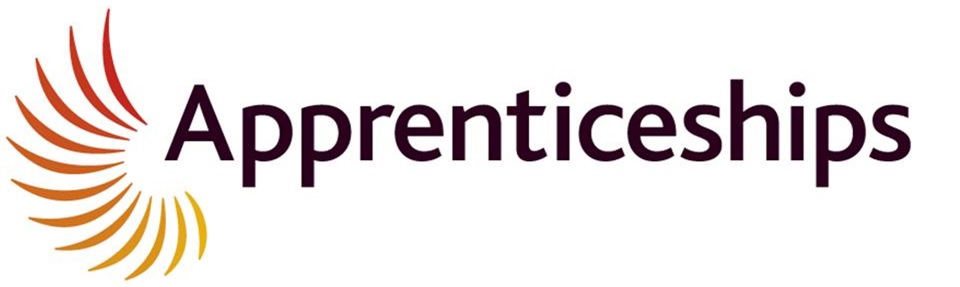 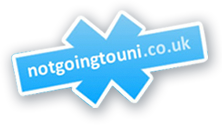 National Apprenticeship Service
Search and apply for
apprenticeships in England
https://www.gov.uk/apply-apprenticeship
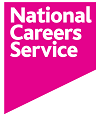 National Careers Service
https://nationalcareersservice.direct.gov.uk/
Not Going to Uni
What could you do if youdidn’t go to university?
www.notgoingtouni.co.uk
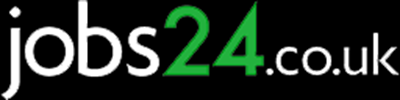 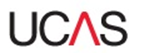 Connecting people to higher education
https://www.ucas.com/
Find jobs and apprenticeships
by keywords or location
www.jobs24.co.uk
…and many more